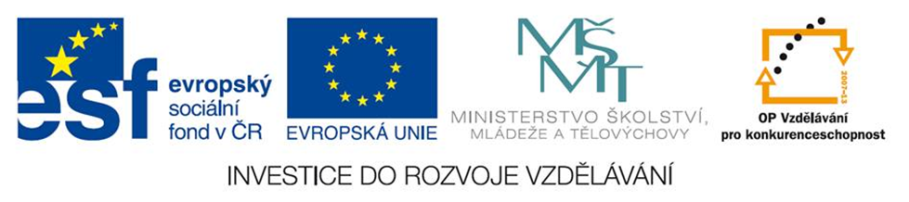 Božena Němcová
Božena Němcová
Božena Němcová
4. 2. 1820 Vídeň – 21. 1. 1862 Praha
Dcera panského kočího Jana Pankla a služky Terezie Novotné.
Měla velmi silný vztah k babičce Magdaléně Novotné.
Školu navštěvovala v České Skalici.
Byla na vychování u zámeckého správce ve Chvalkovicích.
Božena Němcová
V 17 letech si na přání rodičů vzala uvědomělého vlastence Josefa Němce, který byl dvakrát starší.
Němec byl úředníkem finanční stráže, kvůli jeho práci se často stěhovali.
Němcová si s manželem nerozuměla, manželství nebylo šťastné.
Božena Němcová
V pražské vlastenecké společnosti se spřátelila s význačnými spisovateli a vzdělanci.
Velký přítel – Václav Bolemír Nebeský – podporoval ji v její literární tvorbě.
Němcová s dětmi:
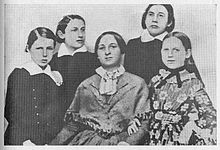 Božena Němcová
4 děti – Hynek, Karel, Theodora, Jaroslav
Rodina neměla peněz nazbyt, Němcová si přivydělávala úklidem a praním.
Na konci 50. let se rozhodla žít sama s dětmi.
Velmi ji ovlivnila nemoc a smrt nejstaršího syna Hynka – měl tuberkulózu.
Božena Němcová - tvorba
Ovlivněna pobytem na Chodsku – zajímala se o život zdejších lidí.
Domažlicko – pohádky, národopisné články, obrázky ze života společnosti.
Kvůli Němcově účasti v revolučním hnutí byla rodina pronásledována rakouskými úřady, nakonec byl Němec zbaven služby.
Božena Němcová - tvorba
První báseň – Ženám českým – otištěna v Květech roku 1943.
Ovlivněna novými přáteli – Karel Sabina, Josef Václav Frič, Jan Neruda, Vítězslav Hálek, Karolína Světlá, Sofie Podlipská…
Na Slovensku sbírala informace o zvycích, kultuře, jazyce.
Božena Němcová - tvorba
Národní báchorky a pověsti 
upravila lidové pohádky,
chtěla zobrazit typické prostředí, postavy a vlastnosti,
hlavní myšlenky: rovnost všech lidí, vítězství mravních hodnot.
Božena Němcová - tvorba
Slovenské pohádky a pověsti
Obrazy z okolí Domažlického
Divá Bára
Dobrý člověk
Pohorská vesnice
Božena Němcová - tvorba
V zámku a podzámčí
Chudí lidé
Pan učitel
Chyže pod horami
Božena Němcová - Babička
Podtitul – Obrazy z venkovského života.
Psaní pro ni znamenalo únik z reality plné starostí, problémů, zrady, neporozumění.
Chtěla ukázat harmonický život prostých lidí.
Děj umístěn do ratibořického údolí, popisuje venkovské postavy kolem babičky pobývající na Starém bělidle.
Božena Němcová - Babička
Protiklad: Proškova rodina x panská společnost na zámku.
Postavy: babička, rodina Proškova – Terezka, Jan, Barunka, Vilém, Adélka, mlynář, myslivec, panský strážník Mojžíš, bába kořenářka, bláznivá Viktorka, pan Beyer, paní kněžna, Hortensie
Barunka – autobiografický obraz Němcové.
Božena Němcová - Babička
Postavy i příběhy jsou silně zidealizované – babička neměla s dcerou natolik idylický vztah, babička je v knize ideál, dokonalý dobrý člověk.
Filmová zpracování – 1921, 1940, 1971.
V anketě Kniha mého srdce se v roce 2009 umístila na 2. místě.
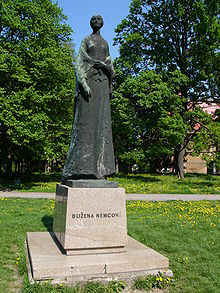 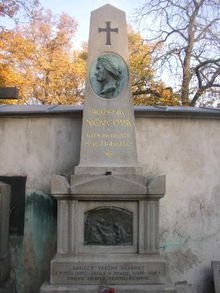 Použité zdroje
http://cs.wikipedia.org/wiki/Bo%C5%BEena_N%C4%9Bmcov%C3%A1
BALAJKA, B. Přehledné dějiny literatury. 5. vyd. Praha: Fortuna, 2000. 242 s. ISBN 80-7168-717-0.
Použité obrázky
Božena Němcová http://cs.wikipedia.org/wiki/Soubor:Jan_Vil%C3%ADmek_-_Bo%C5%BEena_N%C4%9Bmcov%C3%A1.jpg
Rodinná fotografie http://cs.wikipedia.org/wiki/Bo%C5%BEena_N%C4%9Bmcov%C3%A1
Socha BN http://cs.wikipedia.org/wiki/Bo%C5%BEena_N%C4%9Bmcov%C3%A1
Hrob BN http://cs.wikipedia.org/wiki/Bo%C5%BEena_N%C4%9Bmcov%C3%A1